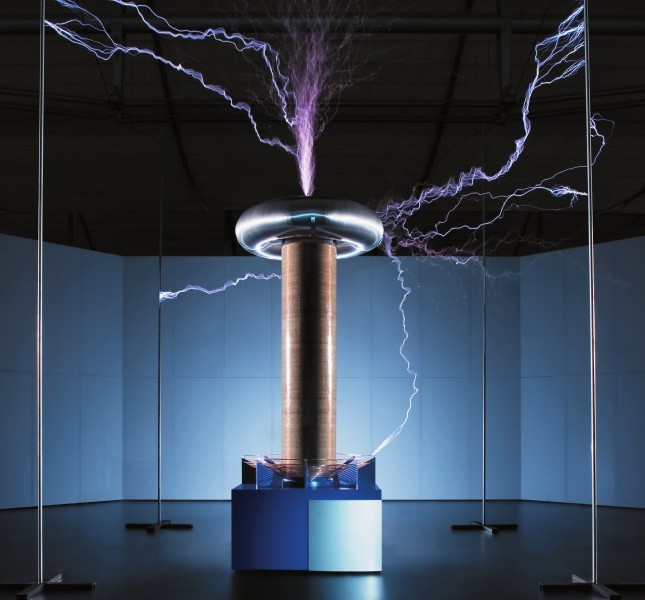 VLIV FIREMNÍch ENERGIí NA MARKETINGOVÉ A  PR  AKTIVITY SPOLEČNOSTI
Tomáš Havrda
Marketing je komunikace
Komunikace je energie
Energie nese informaci
Informace jsou v nás
Jak se k nim dostat?
Jak je přenést?
Energická centra člověka
© 2015 - 2020 ICA Centre Europe s.r.o. a Svobi Associates s.r.o., všechna práva vyhrazena
Energetická centra firmy
© 2015 - 2020 ICA Centre Europe s.r.o. a Svobi Associates s.r.o., všechna práva vyhrazena
Přenos informací je práce s energiemi
© 2015 - 2020 ICA Centre Europe s.r.o. a Svobi Associates s.r.o., všechna práva vyhrazena
Energie a Management
Práce na rozvoji firemních energií ve společnostech
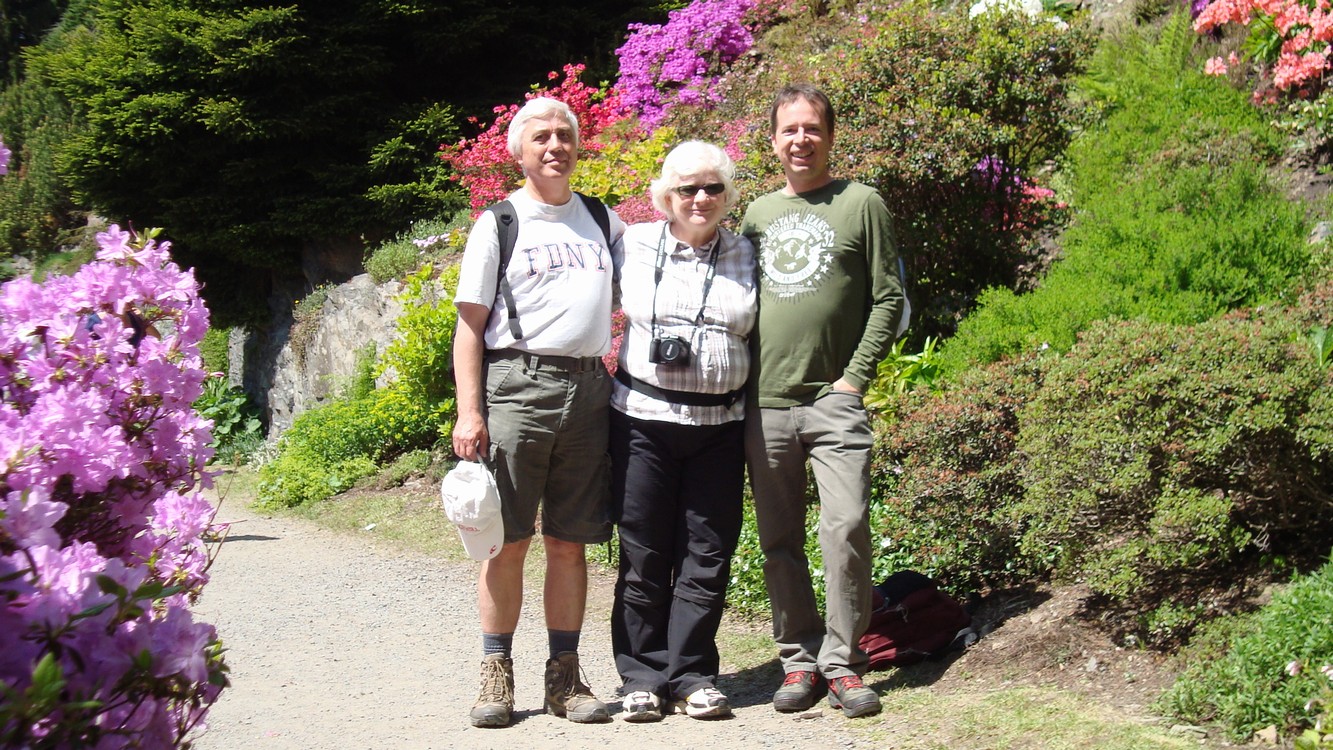 Tým E&M: Michal Svoboda, Xenia Svobodová, Tomáš Havrda
Energie a Management
tomas.havrda@ica-akcelerator.cz  602 275 207